Organizational Behavior Course code EDUC 6326Sofia Khakwani
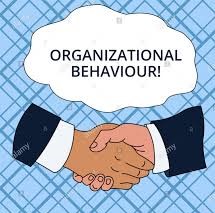 What managers do?
What managers do?
An understanding of organizational behavior is important to managers, who have the responsibility of improving organizational effectiveness, the ability of an organization to achieve goals.
A manager supervises one or more subordinates.
All managers face the challenge of helping the organization achieve its goals.
Managers can raise a worker’s self-esteem and increase worker productivity by changing the reward system or the job design.
1.1.1 what is management
Management is a universal process in all organized and ordered living beings. It is not confined just to a factory or store, because families, clubs, offices, games and educational institutions etc., also, need skillful, adroit and competent management.
Assignment
Write down three different authors definitions  then drive your own definition.
Functions of Management
1.1.2  FUNCTIONS OF MANAGEMENT
Management is the process of planning, organizing, leading, and controlling an organization’s human, financial, and material resources to increase its effectiveness.  
1. In planning, managers establish their organization’s strategy, in other words, how best to allocate and use resources to achieve organizational goals.Much uncertainty and risk surround the decisions of managers during planning, and an understanding of organizational behavior can improve the quality of decision making, increase success, and lower risk.
Cont…
2. In organizing, managers establish a structure of relationships that dictate how members of an organization work together to achieve organizational goals. Organizing involves grouping workers into departments, groups, and teams based on the tasks they perform. Organizational behavior offers guidelines on how to organize employees to make the best use of their capabilities and enhance communication and coordination.
Cont…
3. When leading, managers encourage workers to do a good job and coordinate individual and groups so that all organizational members are working toward organizational goals. The study of different leadership methods and how to match leadership styles to the characteristics of the organization is a major concern of organizational behavior. 
4. When controlling, managers monitor and evaluate individual, group, and organizational performance to see whether organizational goals are being achieved. Knowledge of organizational behavior allows managers to understand and accurately diagnose work.
Managers perform their four functions by assuming a number of roles in organizations. 
Assignment 
Write down other new functions despite these above mentioned.
1.1.3. Management roles
Managers can use their understanding of organizational behavior to improve their management skills. A skill is an ability to act in a way that allows a person to perform highly in her or his role. Managers need three types of skills: conceptual skills-conceptual, human, and technical.
For example, entrepreneurs often are technically skilled but lack conceptual and human skills. Scientists who become managers have technical expertise, but low levels of human skills. The ten roles can be grouped as being primarily concerned with interpersonal relationships, the transfer of information, and decision making.
1. Interpersonal roles 
 • Figurehead—duties that are ceremonial and symbolic in nature  
 • Leadership—hire, train, motivate, and discipline employees 
 • Liaison—contact outsiders who provide the manager with information. These may be individuals or groups inside or outside the organization.  
2. Informational Roles 
 • Monitor—collect information from organizations and institutions outside  their own  
 • Disseminator—a means to transmit information to organizational members  
 • Spokesperson—represent the organization to outsiders 
3. Decisional Roles 
 • Entrepreneur—managers initiate and oversee new projects that will improve their organization’s performance 
 • Disturbance handlers—take corrective action in response to unforeseen problems 
 • Resource allocators—responsible for allocating human, physical, and monetary resources 
• Negotiator role—discuss issues and bargain with other units to gain advantages for their own unit
1.1.4. Management Skills
Robert Katz has identified three essential management skills: technical, human, and conceptual. 
1. Technical Skills
    The ability to apply specialized knowledge or expertise. All jobs require some specialized expertise, and many people develop their technical skills on the job. 
2. Human Skills 
    The ability to work with, understand, and motivate other people, both individually and in groups, describes human skills.  Many people are technically proficient but interpersonally incompetent 
3. Conceptual Skills 
    The mental ability to analyze and diagnose complex situations . Decision making, for example, requires managers to spot problems, identify alternatives that can correct them, evaluate those alternatives, and select the best one.
What is organizational behavior
1.2 What is organizational behavior
Organizational Behavior is a field of study that investigates the impact that individuals, groups and structure have on behavior within organizations, for the purpose of applying such knowledge toward improving an organization’s effectiveness. 
  An organization is a collection of people who work together to achieve a wide variety of goals, both goals of the various individuals in the organization and goals of the organization as a whole. Organizations exist to provide goods and services that people want. These goods and services are the products of the behaviors of workers.  
Organizational behavior is the study of the many factors that have an impact on how individuals and groups respond to and act in organizations and how organizations manage their environments.
Cont…
Although many people assume that understanding human behavior in organizations is intuitive, many commonly held beliefs about behavior in organizations, such as the idea that a “happy worker is a productive worker,” are either entirely false or true only in specific situations. The study of organizational behavior provides a set of tools—concepts and theories that help people understand, analyze, and describe what goes on in organizations and why. How do the characteristics of individuals, groups, work situations, and the organization itself affect how members feel about their organization?
The ability to use the tools of organizational behavior to understand behavior in organizations is one reason for studying this subject. A second reason is to learn how to apply these concepts, theories, and techniques to improve behavior in organizations so that individuals, groups, and organizations can achieve their goals. Managers are challenged to find new ways to motivate and coordinate employees to ensure that their goals are aligned with organizational goals.
References
Bauer, T. & Erdogan, B. (2012) An Introduction to Organizational Behavior(v. 1.1).
EDU 703 Organizational Behavior - MGT502© Copyright Virtual University of Pakistan